“WHAT DID I TELL YOU?!”
(v13-24)
Scene 1
confused!
(v25-31)
(OF THE BIBLE)
Scene 2
CHRIST
(v32-35)
Scene 3
CHEERFUL!
Page 1061
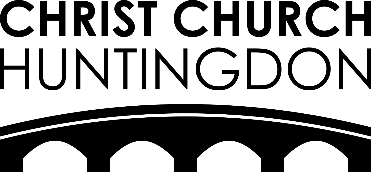 EASTER 2024
“What did I tell you?!”
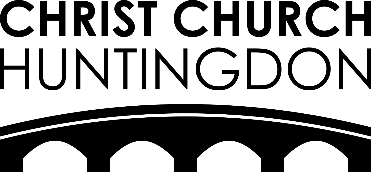 EASTER 2024
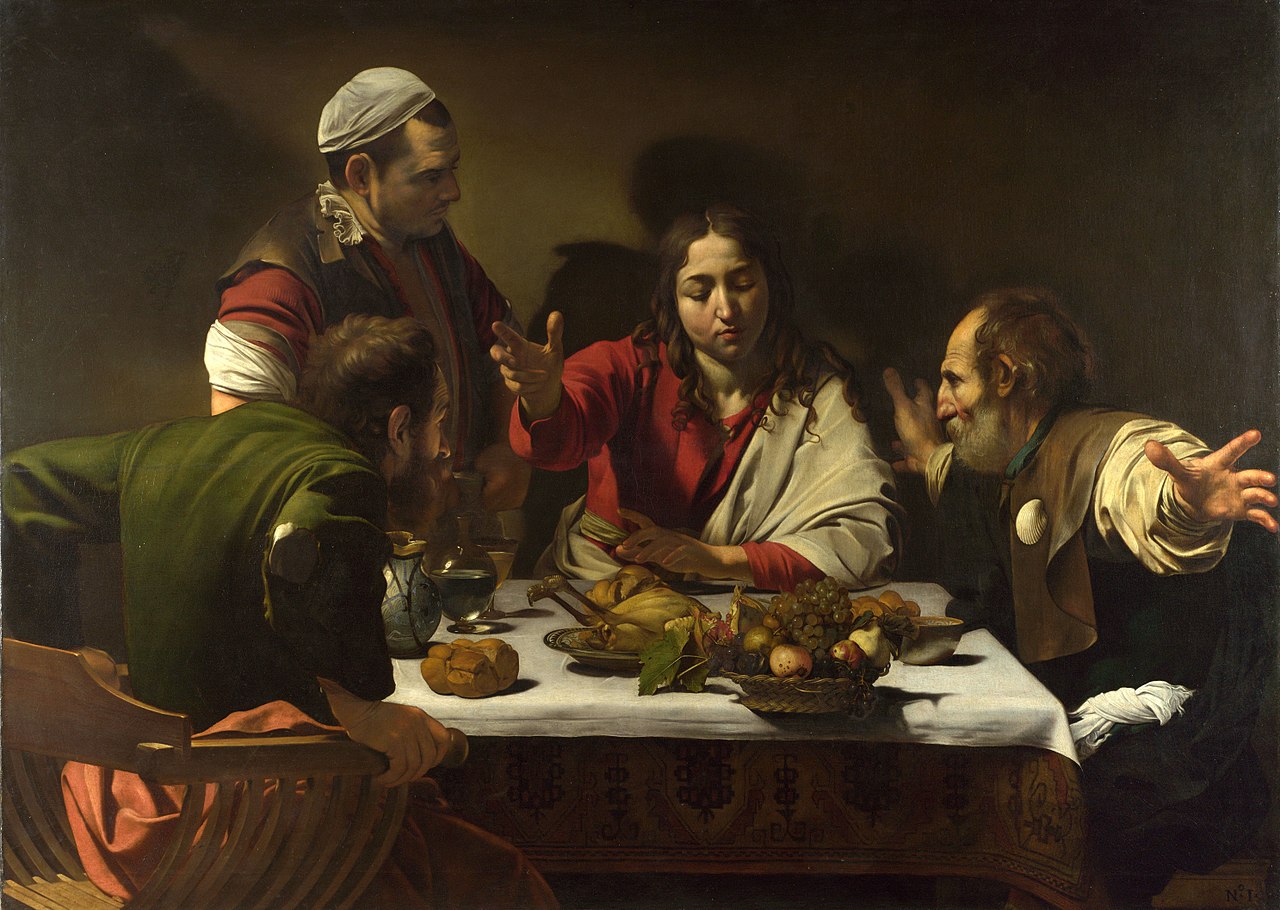 “WHAT DID I TELL YOU?!”
(v13-24)
Scene 1
confused!
(v25-31)
(OF THE BIBLE)
Scene 2
CHRIST
(v32-35)
Scene 3
CHEERFUL!
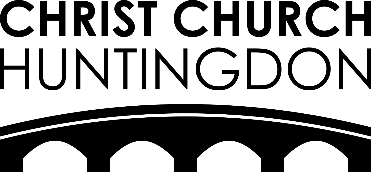 EASTER 2024
“WHAT DID I TELL YOU?!”
(v13-24)
Scene 1
confused!
(v25-31)
(OF THE BIBLE)
Scene 2
CHRIST
(v32-35)
Scene 3
CHEERFUL!
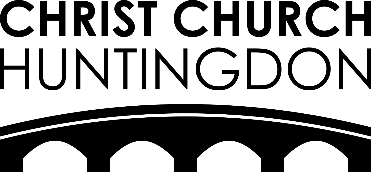 EASTER 2024